Want to be Career Fair Ready?G.R.I.T. Will Make You Great!
Caroline Bodnar
Assistant Director for Career Development
carolc@umbc.edu
Why Career Fairs?
Meet multiple employers at the same event

Build self-confidence

Explore new options & opportunities

Get inspired!
[Speaker Notes: Ask who has been to a career fair before?]
Steps to Build G.R.I.T.
Get your Facts
Resume Ready
In It to Win It!
Take it from Here!
G: Get Your Facts
Who will be there?
UMBC employer partners & other employers
Undergraduate students, graduate students, alumni & community members
Career Center staff members
What is the purpose of a career fair?
To practice networking skills, connect with specific employers, and explore available opportunities
When does it start/end?
Doors open at 11:30 AM and close at 3:30 PM 
Some employers leave early – early bird gets the worm!
Where is it located?
Event Center NOT THE RAC (bring Red ID card!)
[Speaker Notes: Look for staff wearing black and gold !]
G: Get Your Facts
Business formal
College casual
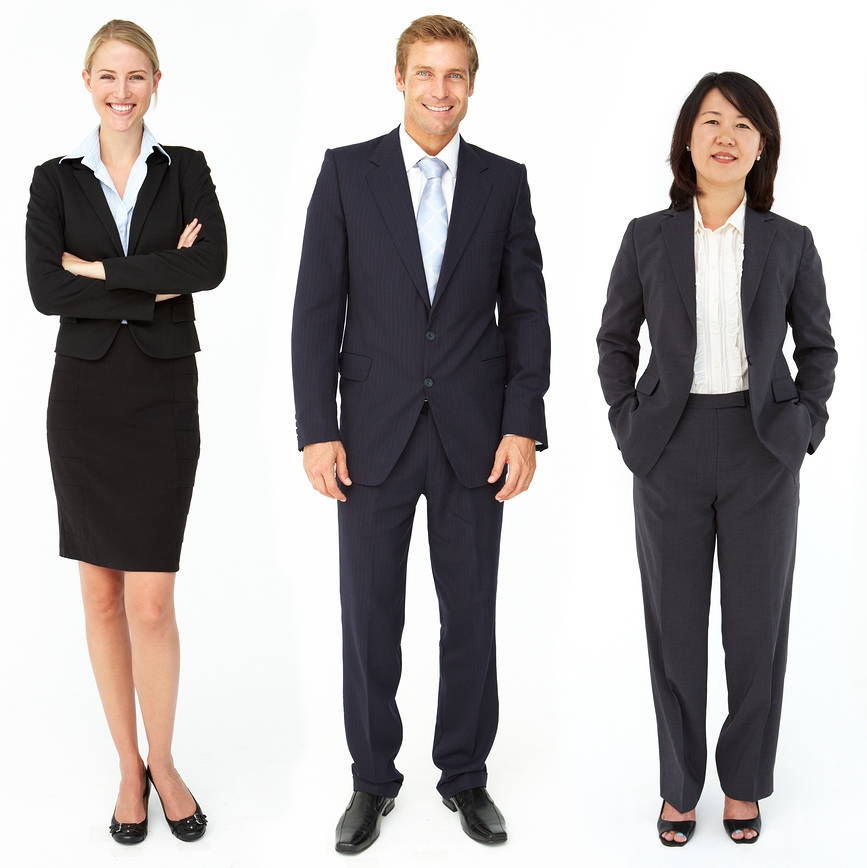 G: Get Your Facts
How can I prepare?
Dress to impress! This is a first impression!
Business casual  professional dress
No jeans, shorts, t-shirts, sneakers or athleisure clothing
Avoid flashy jewelry, revealing clothes, items with tears/holes or highly visible tattoos
Safe bets: dress pants, suits, skirts, dresses, blazers, jackets, closed-toe dress shoes
If in doubt: Google business casual or professional attire! Would you wear it to an interview?
Know your industry trends & skills that employers are seeking	
Anything newsworthy? Any up-and-coming trends?
G: Get Your Facts
How can I prepare? 
Review employer directory & identify employers of interest
Highlight/mark their table number in your book
Print a copy of the program ahead of time to reference
Explore employers by recruiting major (listed in directory)
Some employers are recruiting for all majors!
Get your resume approved in UMBCworks 
Bring copies to the Career Fair
[Speaker Notes: Navigate to website to demo
Hype resume rescue]
G: Get Your Facts
How can I prepare?
Research companies ahead of time
Use resources provided by the Career Center like Vault, which can be found under the tools tab of the Career Center website. Vault lets you explore companies and learn about their work from an objective source. LinkedIn is another reliable source.
Brainstorm questions to ask potential employers
Ask about company culture, how training is handled within the organization, or projects the representative has worked on to name a few
R: Resume Ready!
What does a “ready” resume look like?
Contact information
Professional email address
Education
Degree type, major
    and grad date
Skills
What can I do?
Experience
Work
Internships
Projects
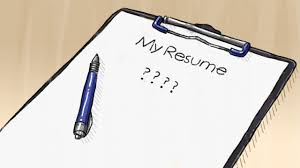 R: Resume Ready?
Check out the Resume Criteria page (Career Guide, p. 31):
What can you check off?
What do you need to work on?
SPELLCHECK!
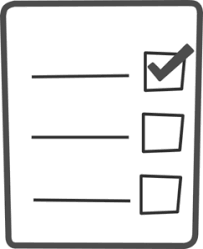 R: Resume Ready!
Print multiple copies of your resume

Objective statement? 

Bring pens, paper and something to collect business cards- padfolios are the best!

Don’t bring: heavy bags, backpacks, coffee cups – leave one hand free to shake hands
R: Resume Ready? All things Ready!
LinkedIn profile
Update information
Links to projects
Join organizations & follow companies
Post that you’re attending the Career Fair!
Free LinkedIn headshots: 12:30-3:00 at Career Fair!
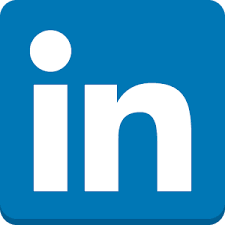 I: In It to Win It!
Join us at the UMBC Spring Career Fair!
 Friday, February 7, 11:30-3:30 at the Event Center
I: In It to Win It!
You’re IN it! Now what?

First Impressions
Eye contact
Firm handshake
Confidence!
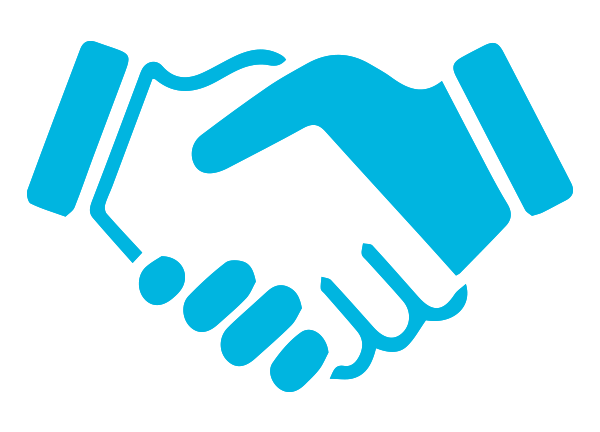 I: In It to Win It!
“Start with Why” by Simon Sinek
I: In It to Win It!
30 Second Commercial
Identify yourself
Highlight a few strengths and accomplishments
Show how you can bring added value to an organization  think about your WHY!
Be concise! (30 seconds)
End your intro with a question about the organization
I: In It to Win It!
Practice your pitch with the person sitting next you!
Practice makes perfect
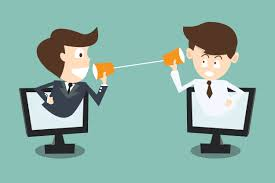 I: In It to Win It!
Remember your plan
Get your network started
Engage with employers – ask questions, jot down notes, collect information
Be patient!
Collect contact information 
Business cards & company resources
Always thank the representatives for their time!
T: Take It From Here
Post-Career Fair Priorities:
Follow up with your new connections!
LinkedIn networking message requests
Submit resumes formally if requested
Follow organizations on LinkedIn & UMBCworks
Next Steps:
Schedule an Interview Preparation appointment (30 or 60 min.) at the Career Center
Use Big Interview
T: Take It From Here
Career Center Spring Events Calendar
Resume Rescue – TOMORROW!!!
Career Fair – 2/7
CNMS Careers Conference – 2/11
BEYA– 2/14 and 2/15 (DC)
CAHSS Careers Conference- 3/5
Career Paths for Graduate Students-4/3
Throughout the Semester:
Inside Scoop (industry-specific panels)
UMBC Connects 
Networking and Info Sessions
On The Road: Explore Outside the Loop!
Questions?